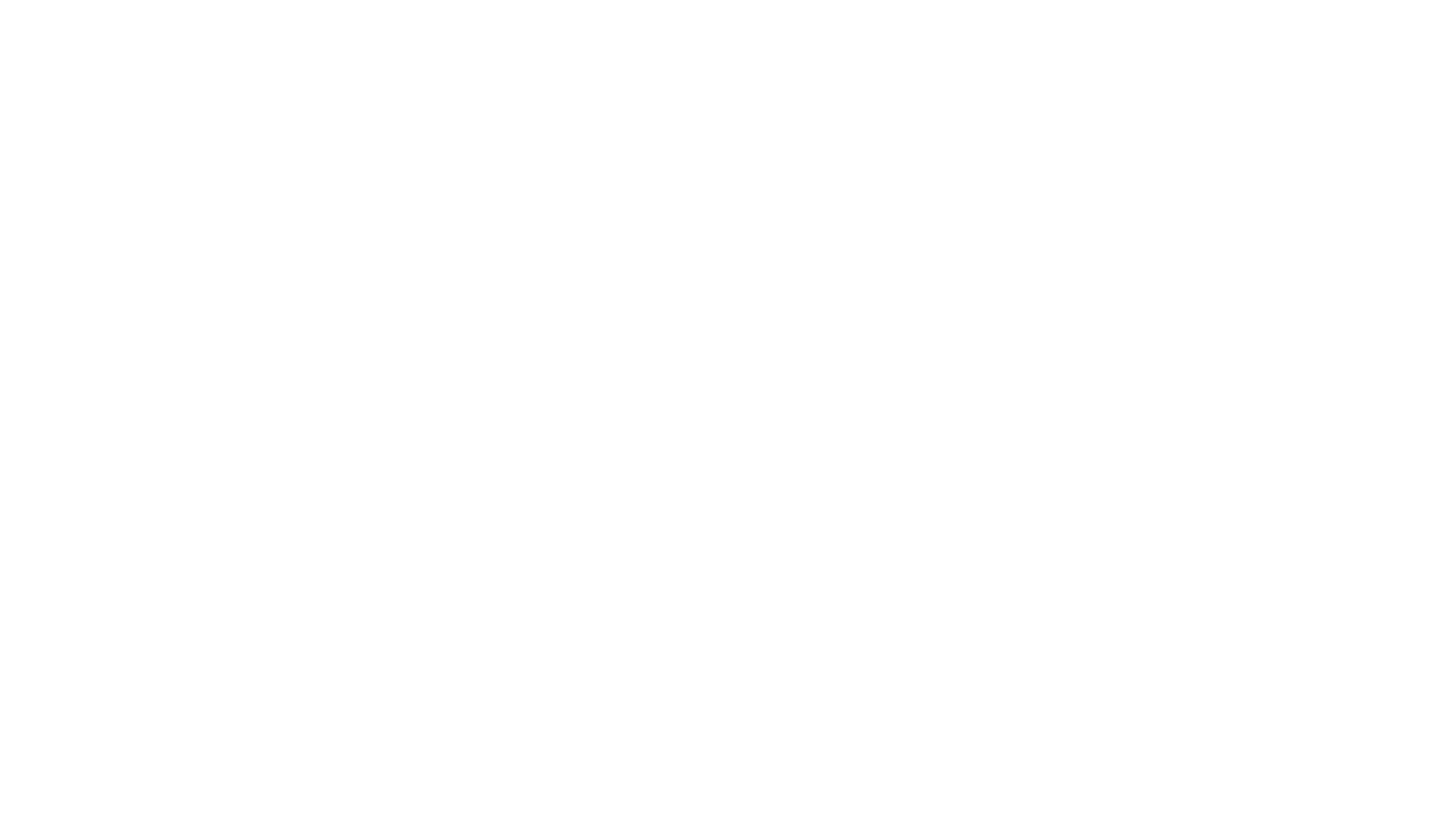 Things to know about climate change
Rob Segers
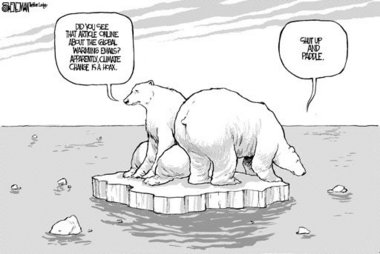 Things to know about climate change
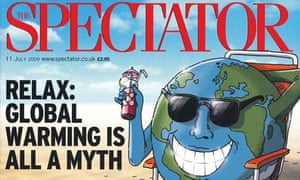 It’s NOT a myth, hoax or a conspiracy among scientists.
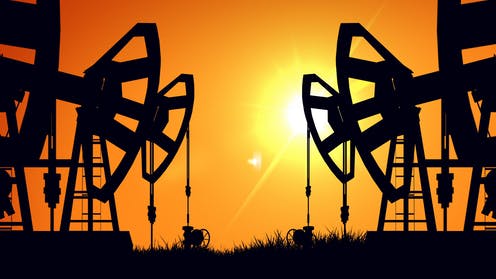 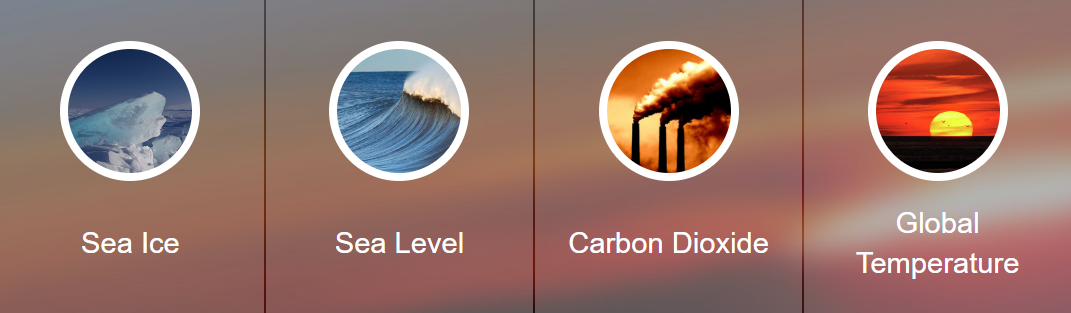 Things to know about climate change
Climate Time Machine

https://climate.nasa.gov/interactives/climate-time-machine?utm_source=DMdelivery&utm_medium=email&utm_content=Climate%20Time%20Machine&utm_campaign=13159%20Geogids_januari2013_g
The world is getting warmer
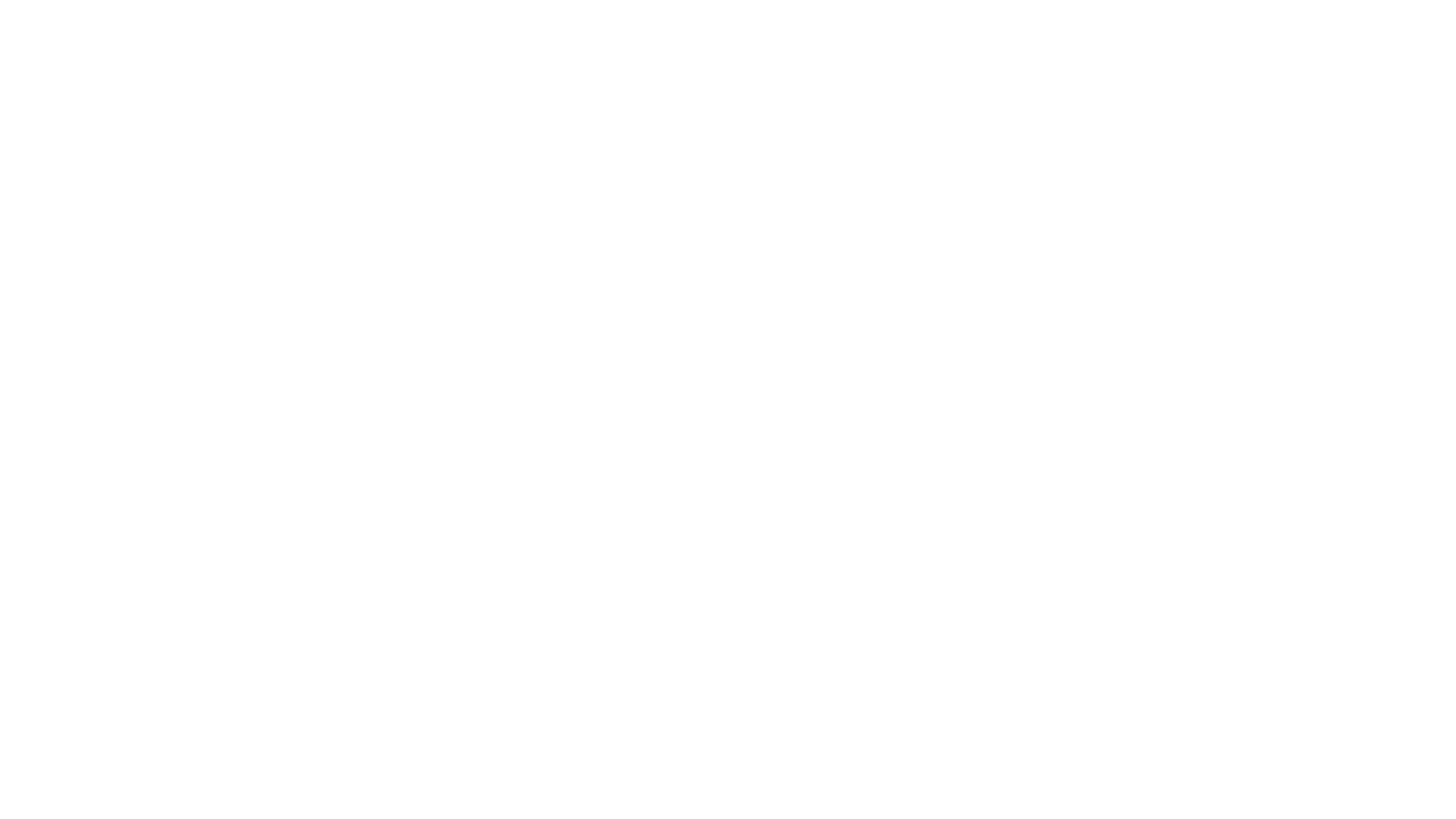 Earth’s temperature goes up and down from year to year—but over the past half century it has gone up a lot.

Carbon dioxide warms the planet, and we’ve increased the amount in the air by nearly half, mostly since the 1960s.
The world is getting warmer
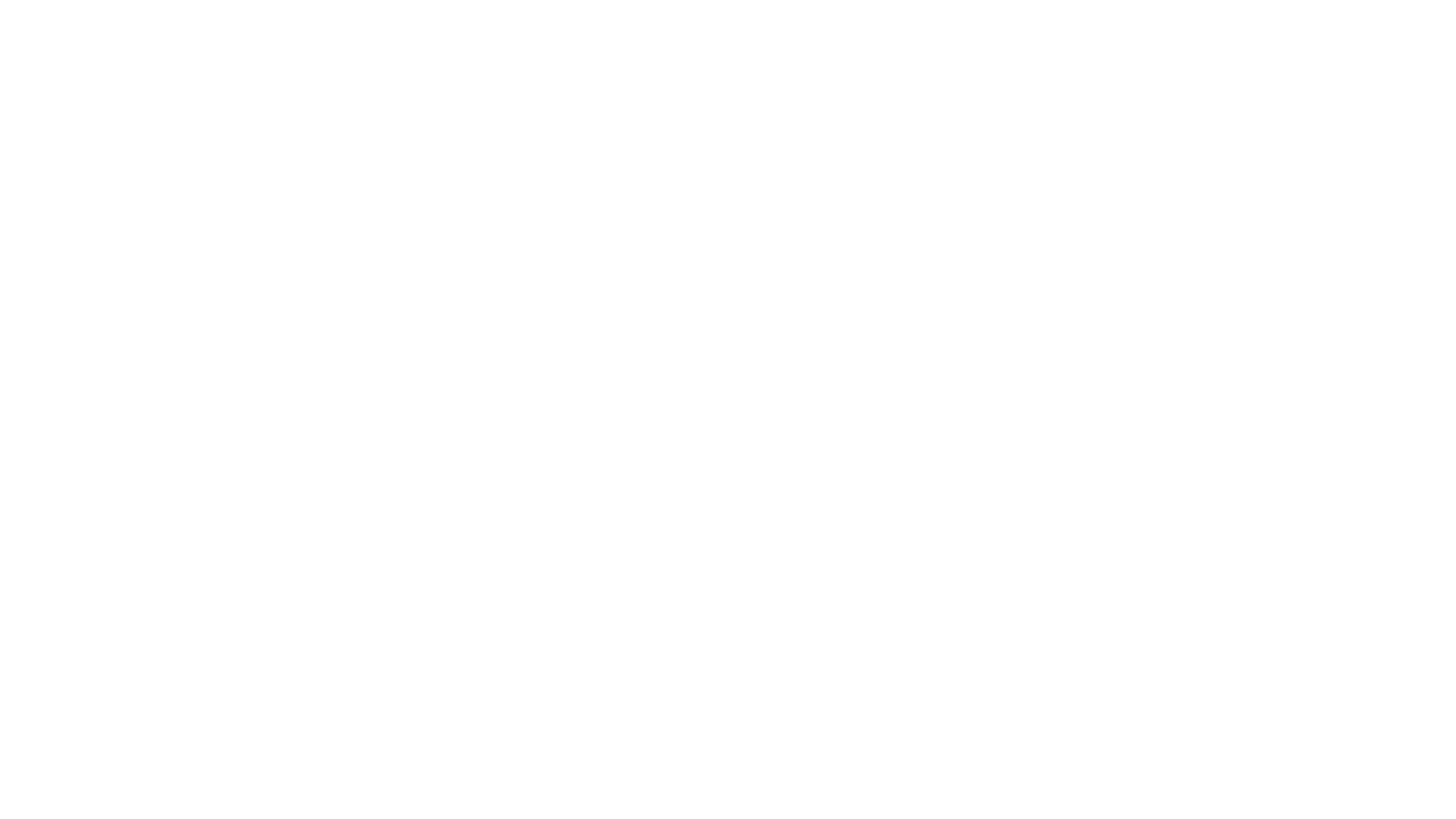 Scientists have concluded humans are causing global warming

More than 9 out of 10 climate scientists agree: 

   “Our carbon emissions are the main
     cause of global warming”.
We’re sure
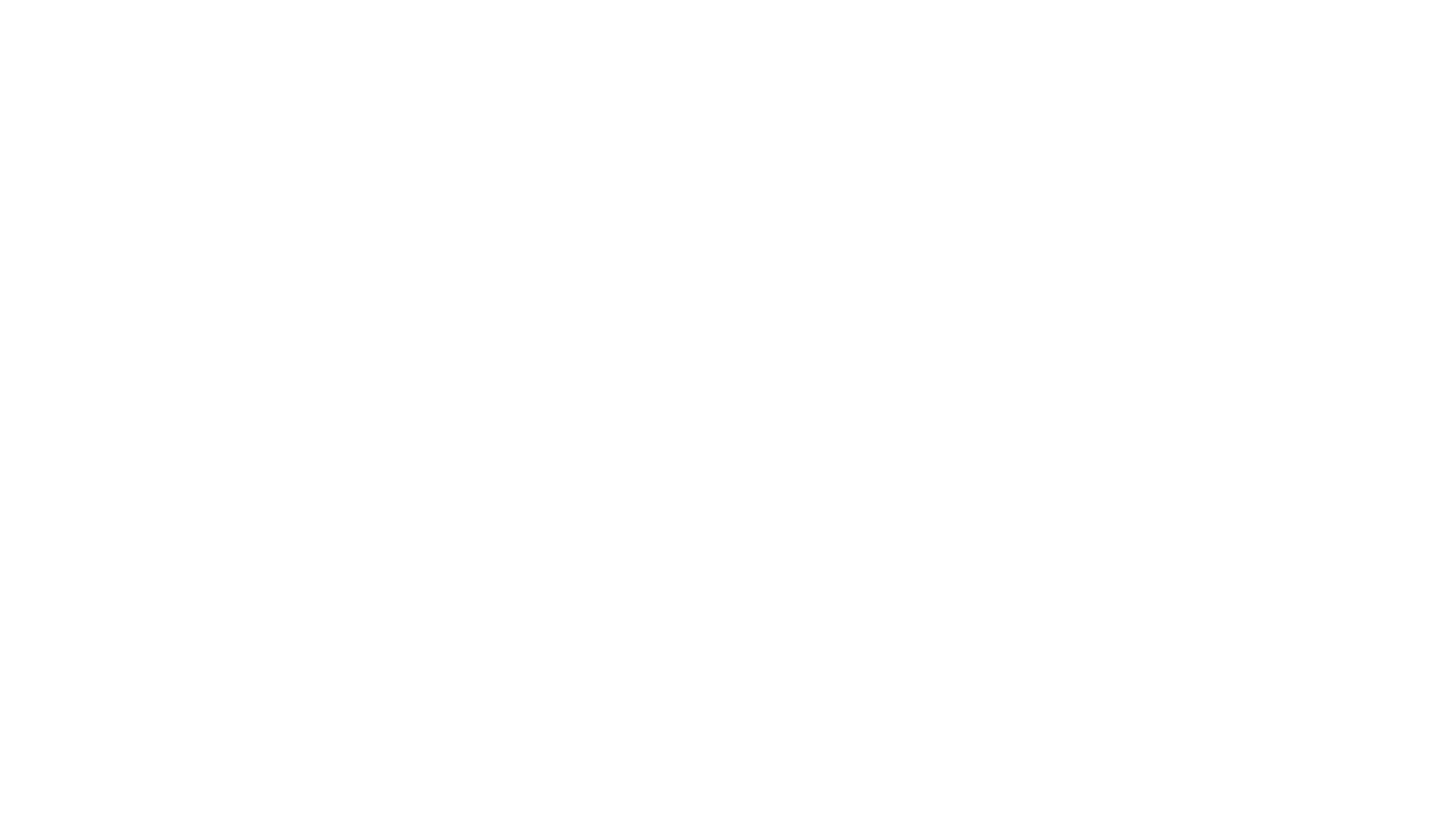 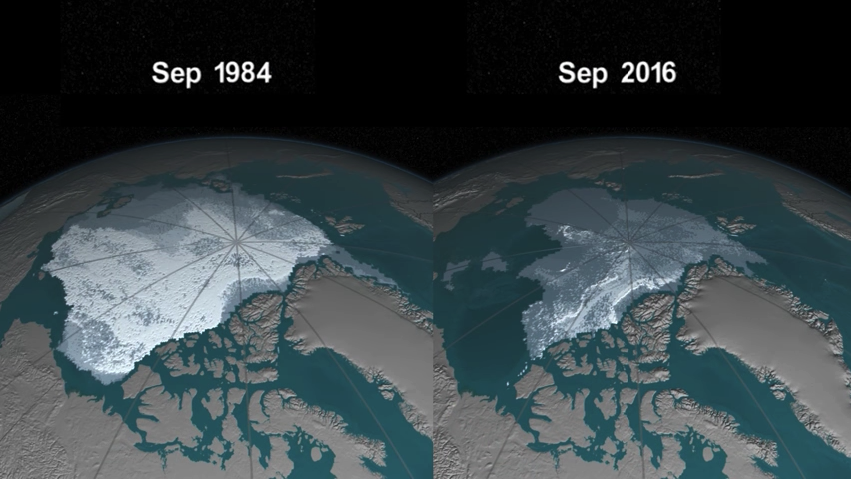 Ice is melting fast
Arctic sea ice is shrinking, and glaciers are retreating worldwide.
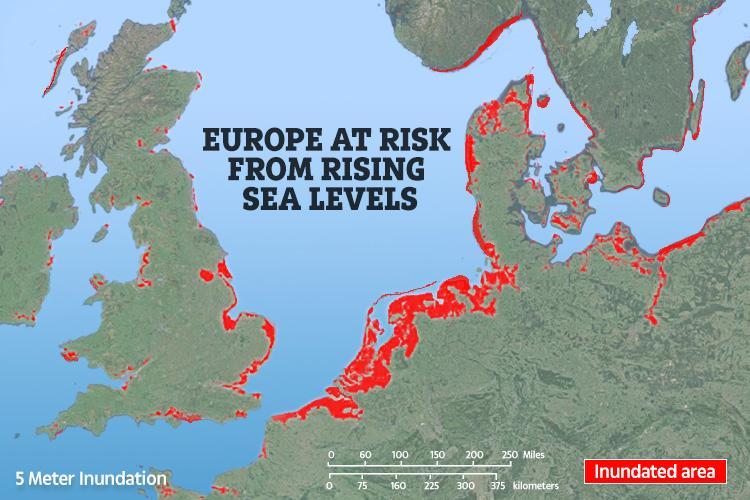 Sea levels are rising
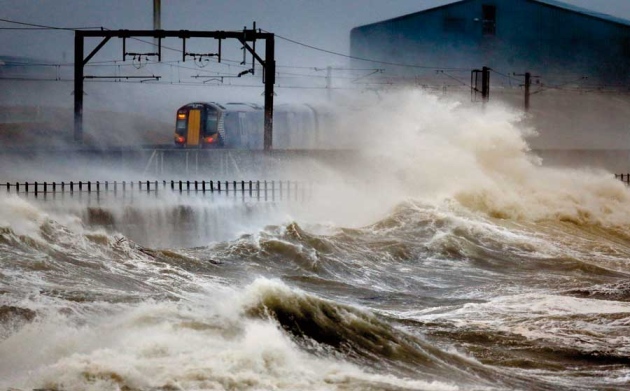 Sea levels are rising
Sea levels are rising
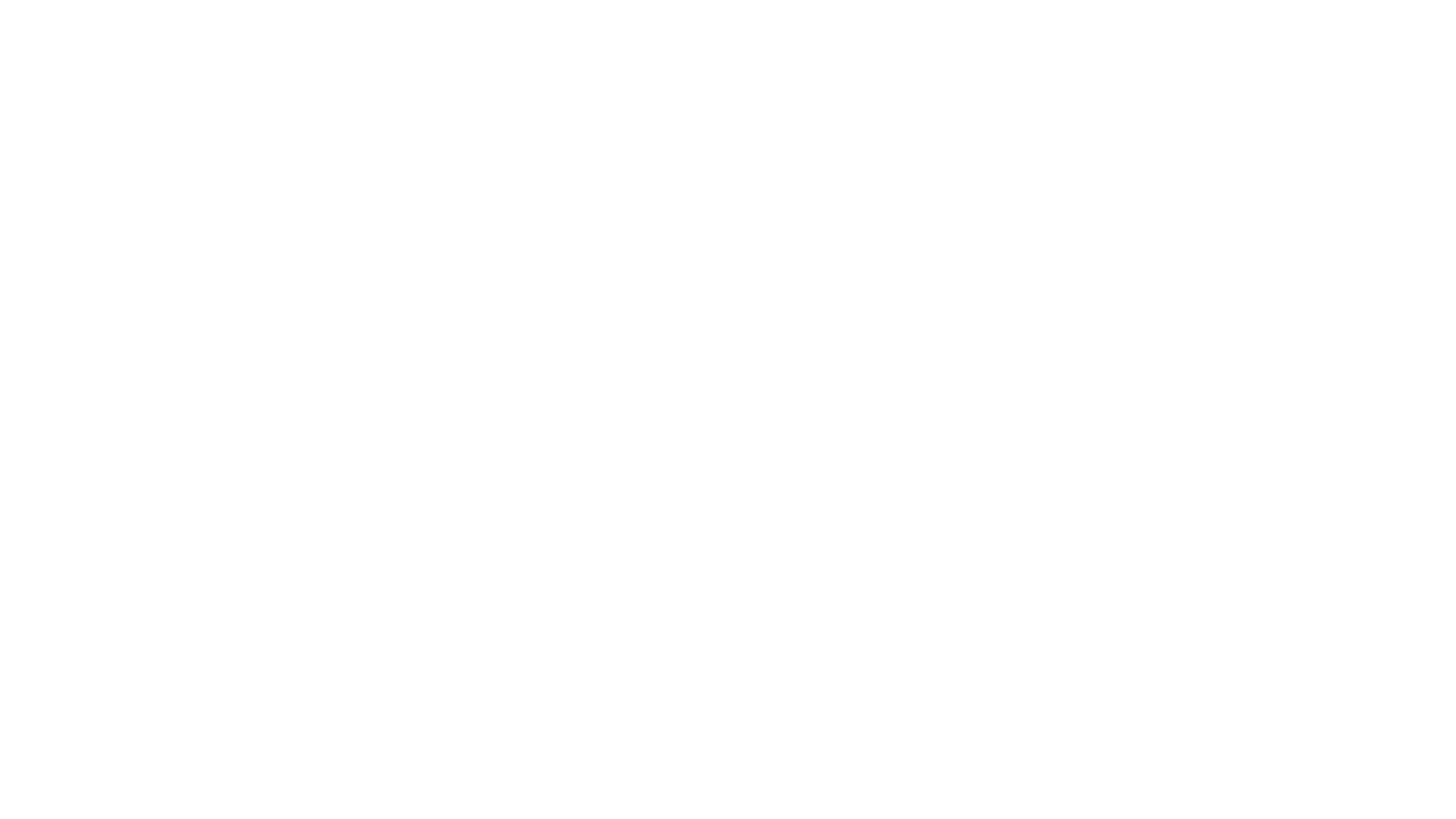 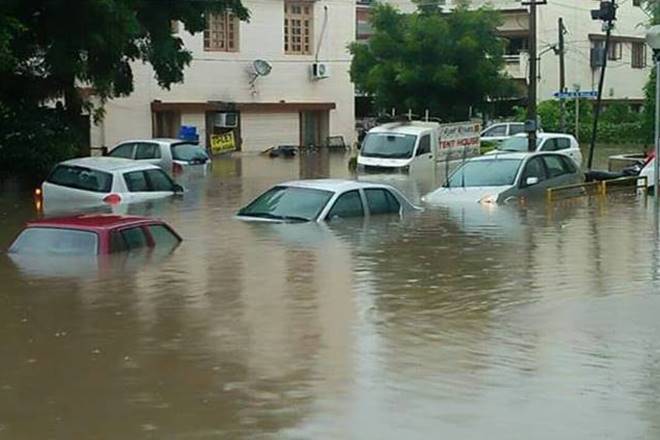 Weather is wreaking havoc
More global natural disasters (1980 compared to 2016)
More storms
More floods and landslides
More droughts, heat waves, and forest fires

Worldwide, the number of climate-related disasters has more than tripled since 1980.
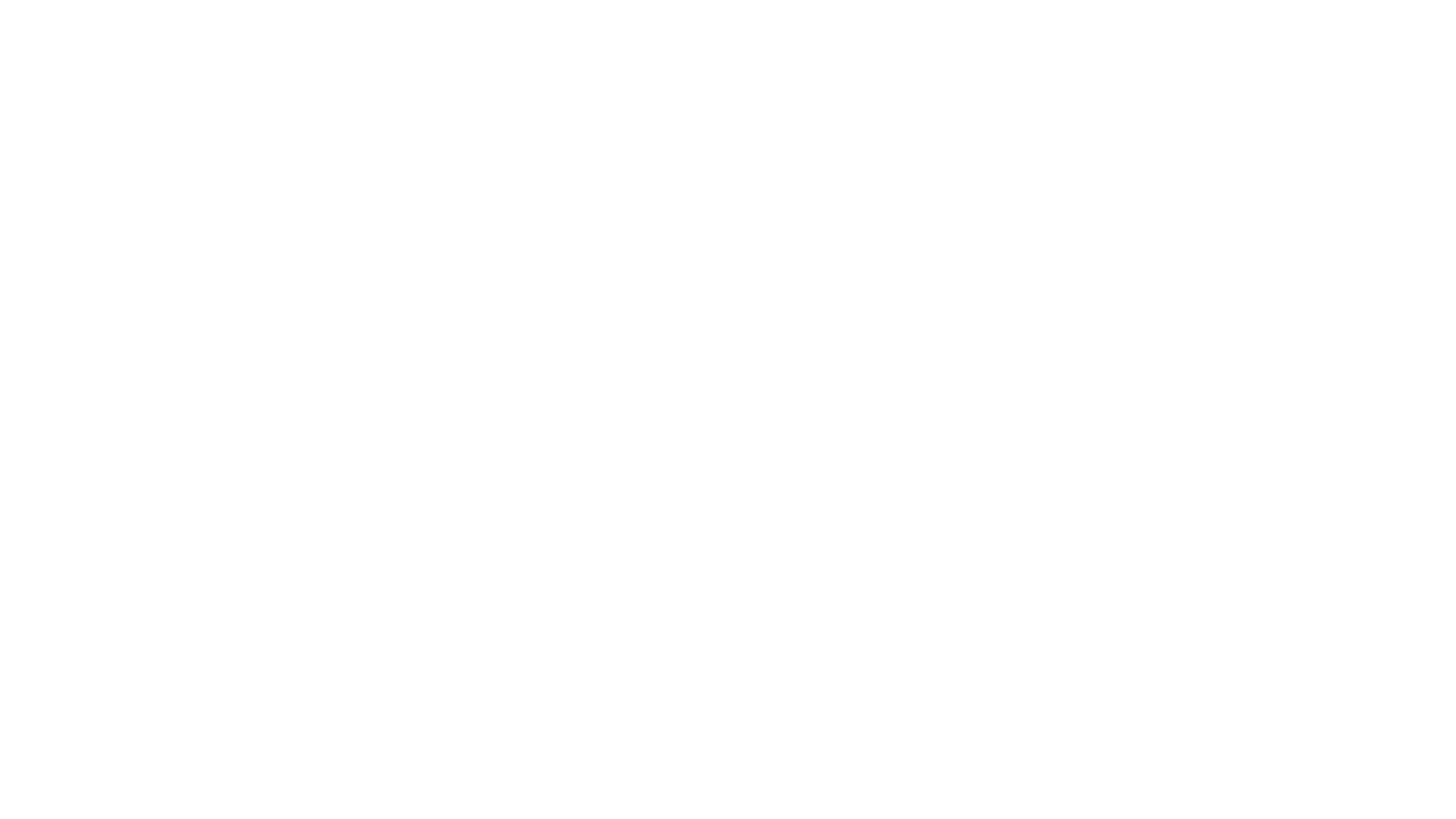 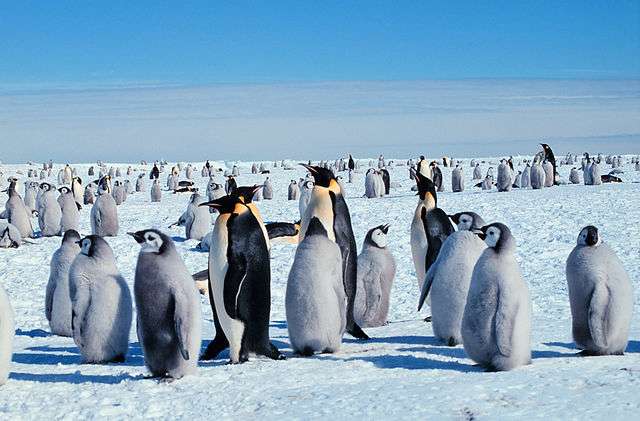 Species are being disrupted
Animals and plants are already vanishing from parts of their range that are now too hot. 
Extinctions come next.

In some part of the world 47% of the species already vanished.
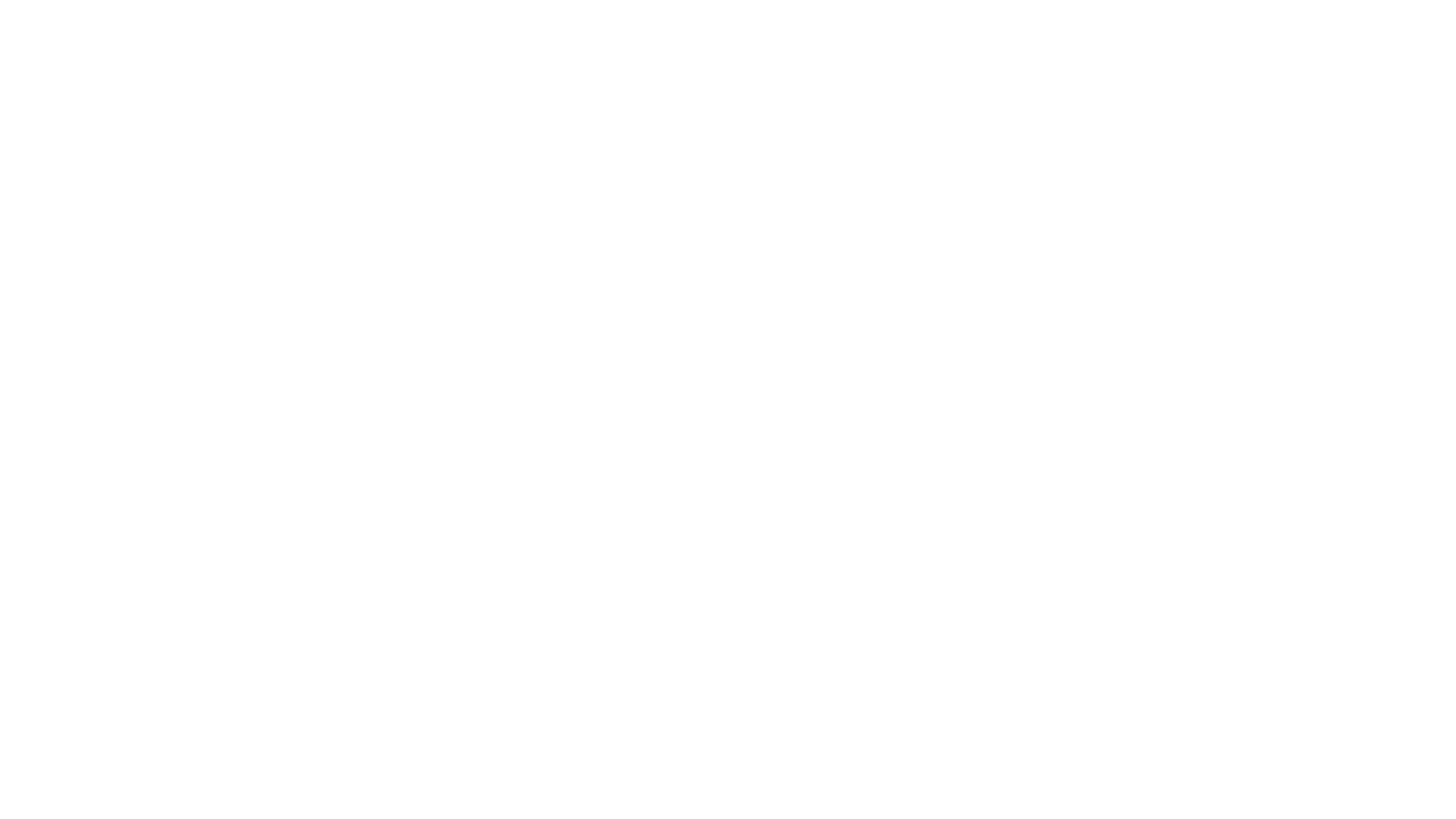 ?????
What can we do about it?
We can do something about it?
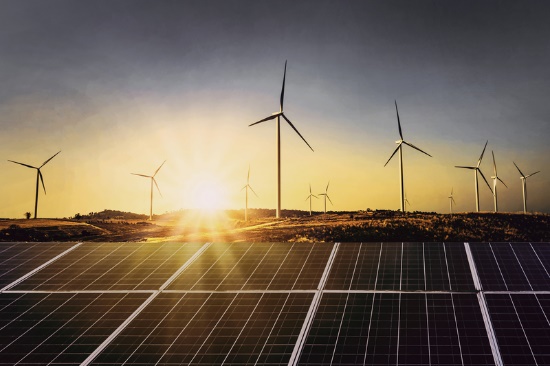 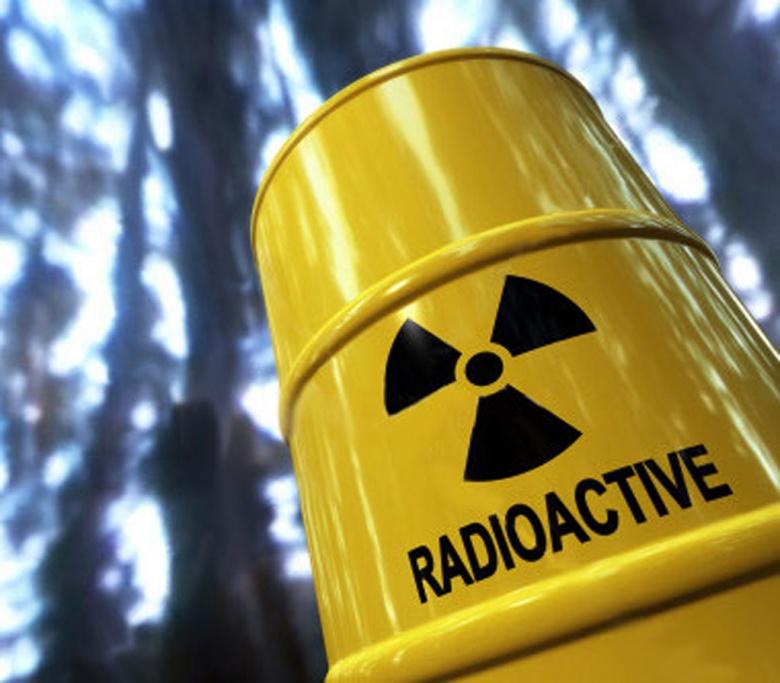 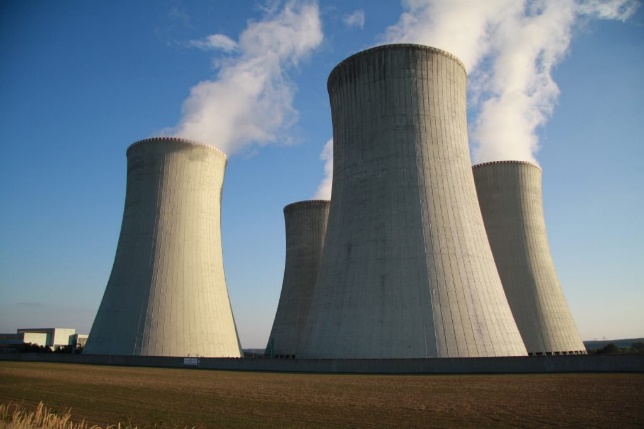 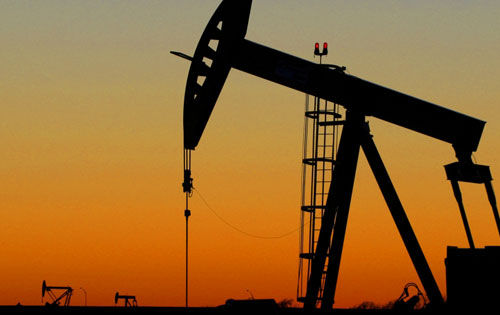 Renewables energy?                    Biomass and recycling
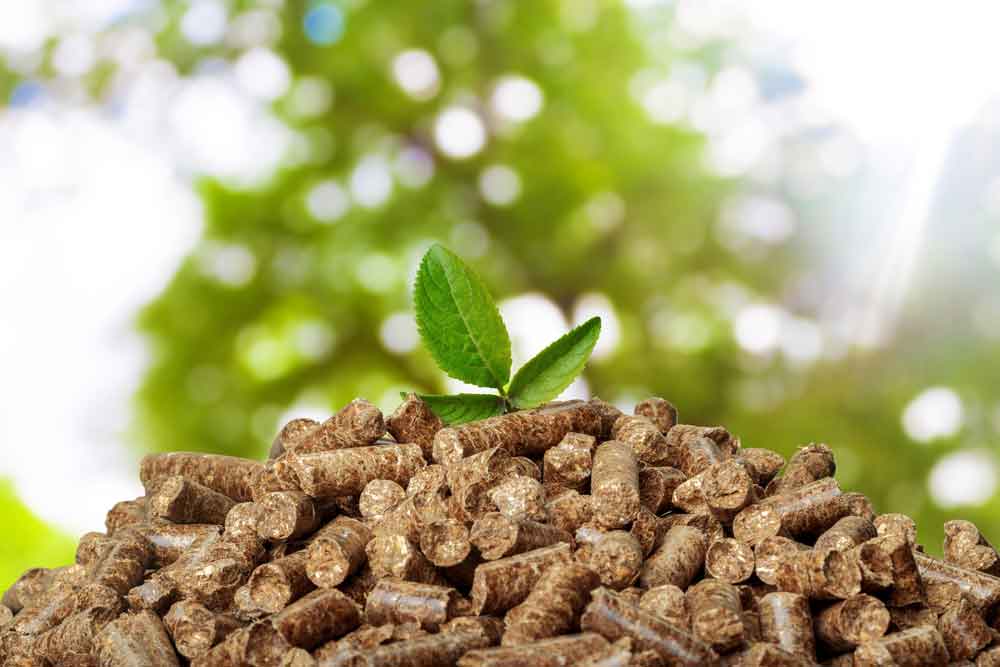 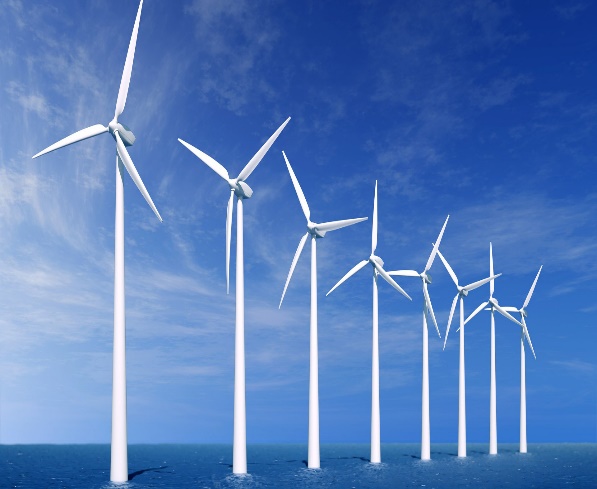 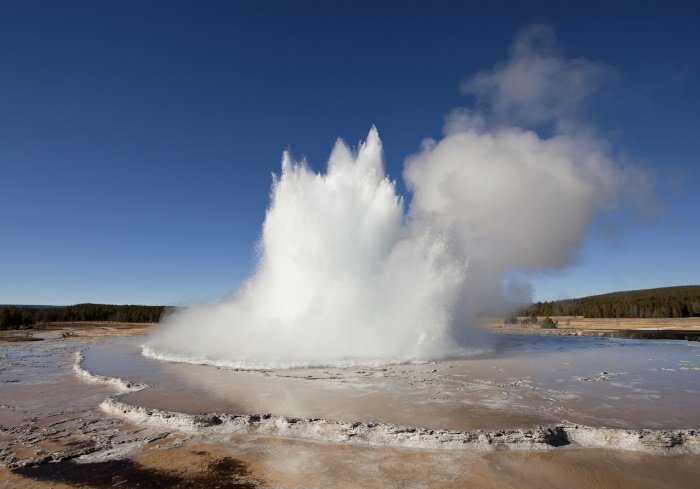 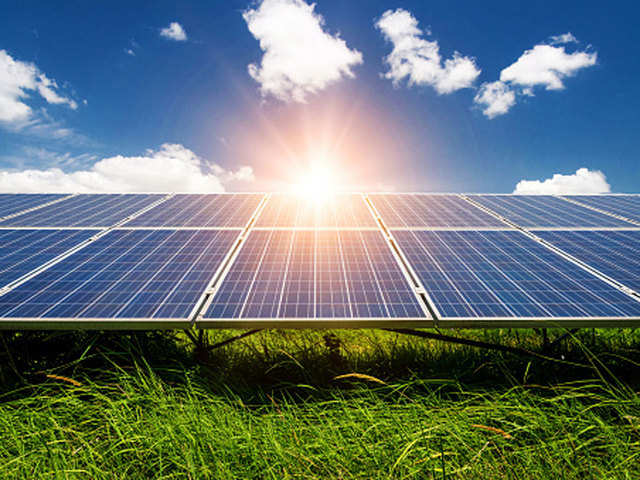 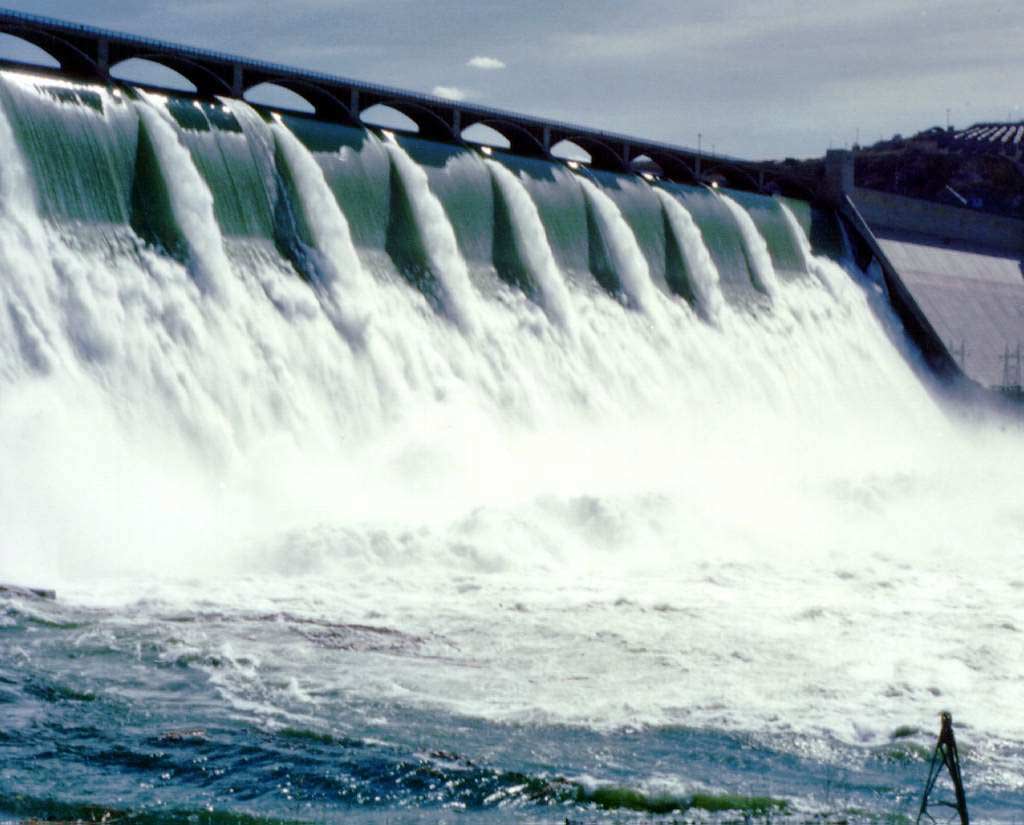 Questions
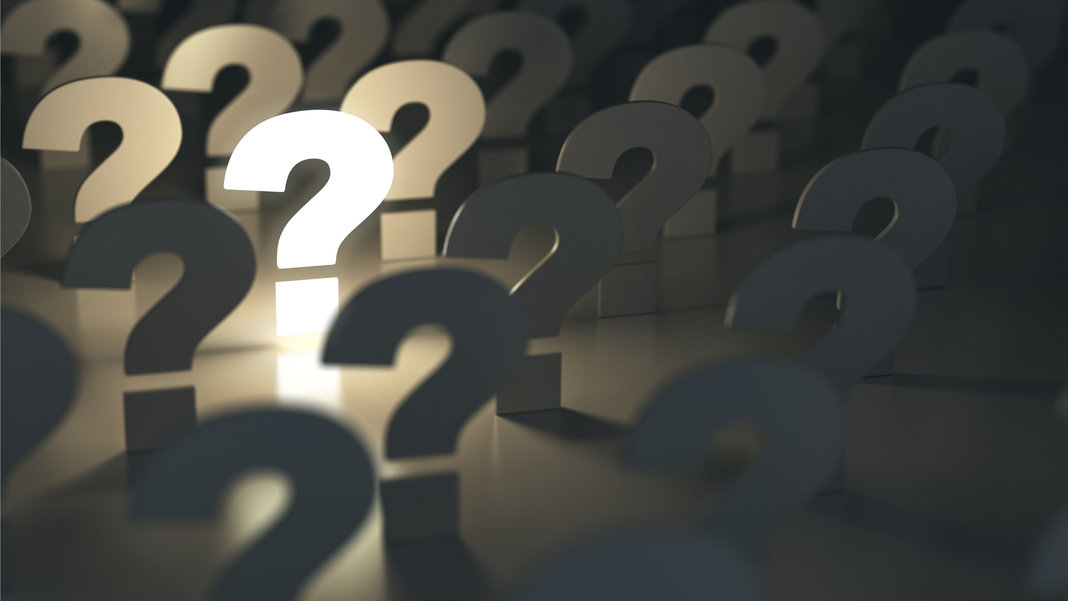 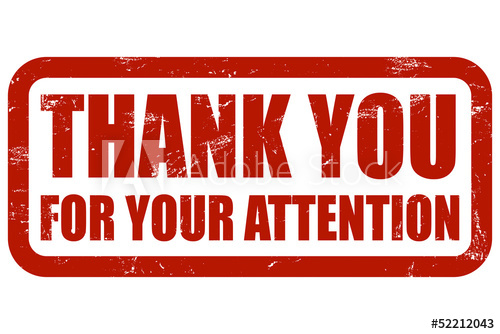 Things to know about climate change